НАПИСАННЯ НЕ З ПРИКМЕТНИКАМИ. НАПИСАННЯ -Н- ТА –НН- У ПРИКМЕТНИКАХ.
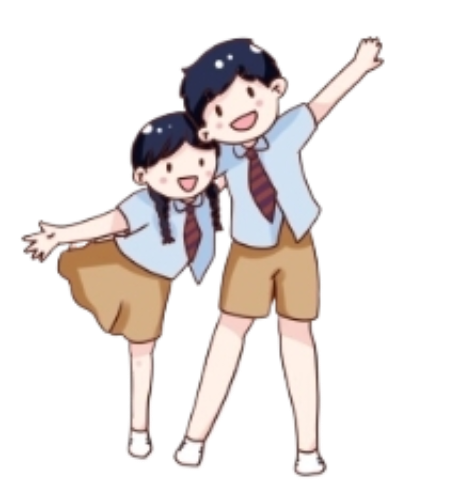 РОЗРОБИЛА ВЧИТЕЛЬ УКРАЇНСЬКОЇ МОВИ ТА ЛІТЕРАТУРИ
			ХАРКІВСЬКОЇ ЗАГАЛЬНООСВІТНЬОЇ ШКОЛИ І-ІІІ СТУПЕНІВ
			 ХАРКІВСЬКОЇ МІСЬКОЇ РАДИ ХАРКІВСЬКОЇ ОБЛАСТІ
		КОЛОМОЄЦЬ МАРІЯ ВІКТОРІВНА
НАПИСАННЯ НЕ З ПРИКМЕТНИКАМИ
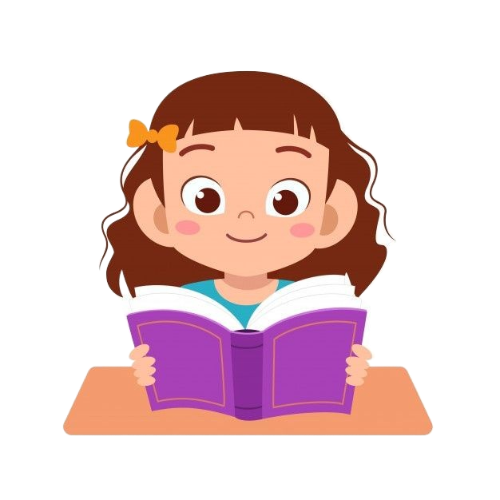 НАПИСАННЯ РАЗОМ:
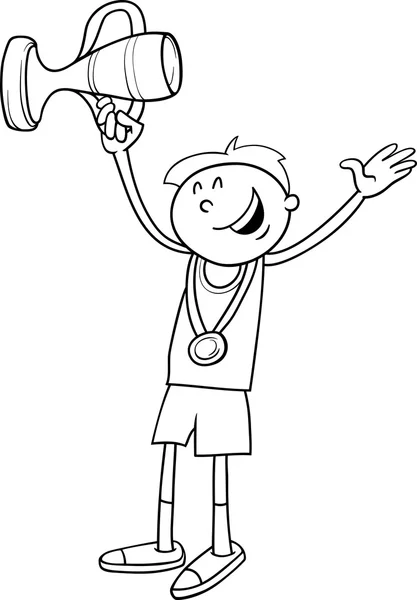 Якщо прикметник не вживається без не: 

           невідступний
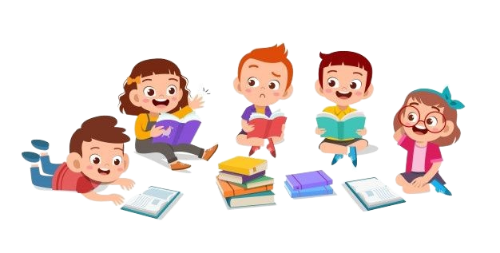 Петро був невідступний і вперто добивався поставленої мети.
НАПИСАННЯ РАЗОМ:
Якщо до прикметника з не можна дiбрати синонiм без НЕ: 

         невеликий (малий)
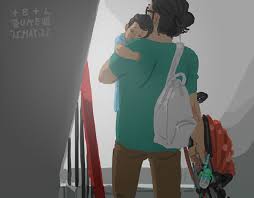 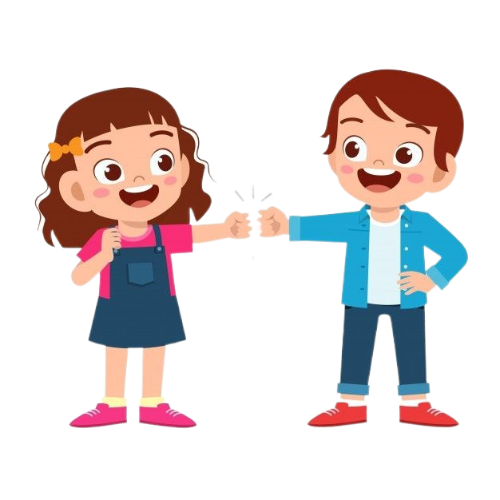 Він ніс невеликий багаж із собою, поки син спав.
НАПИСАННЯ ОКРЕМО:
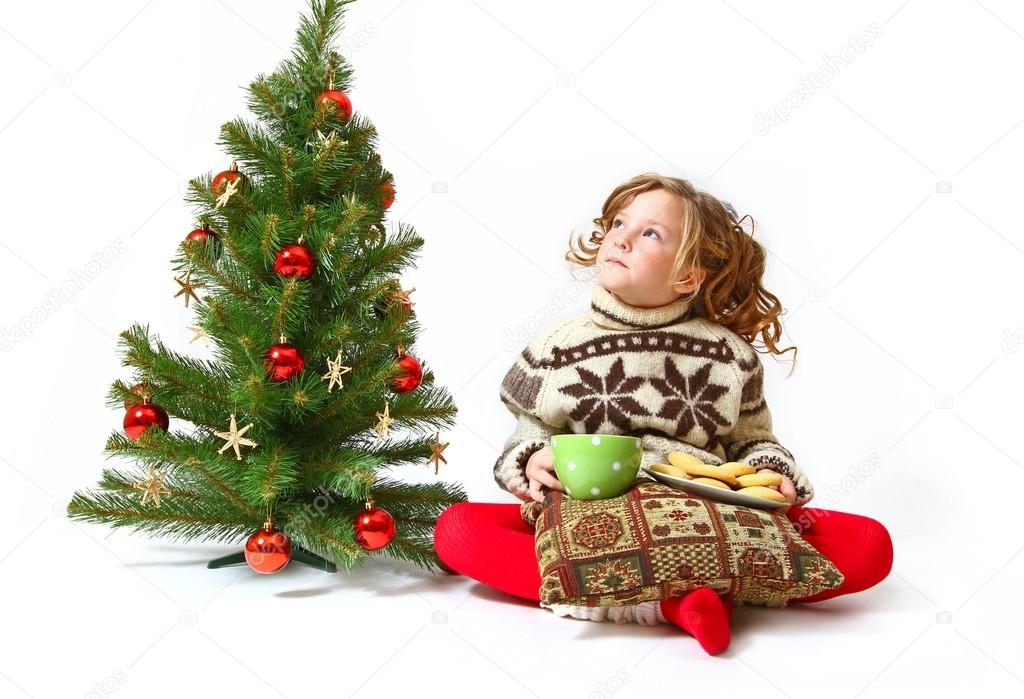 Якщо є протиставляення чи заперечення у реченнi: 

    не великий, а маленький.
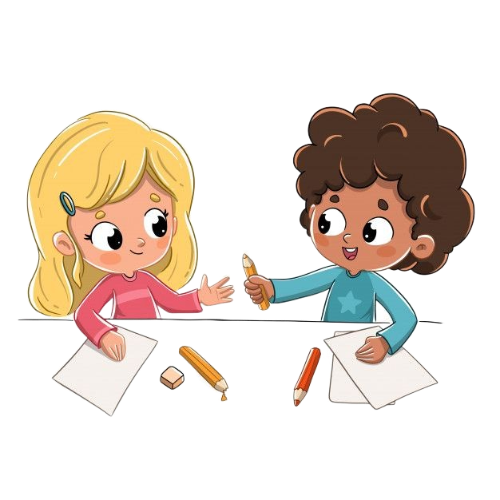 Тато приніс не велику ялинку (як йому замовляли), а малу.
НАПИСАННЯ ОКРЕМО:
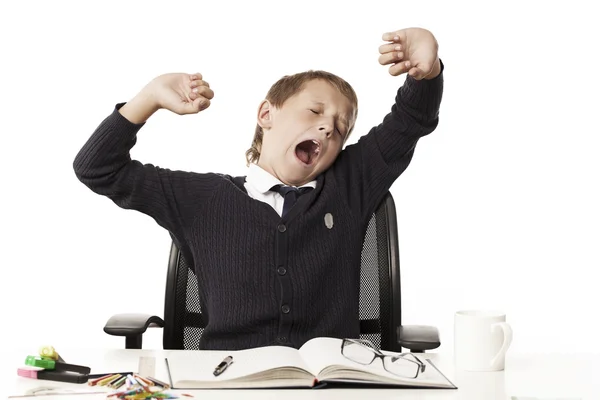 Якщо прикметники мають пояснювальнi слова з нi, далеко, аж нiяк, зовсiм:
  зовсiм не цікавий.
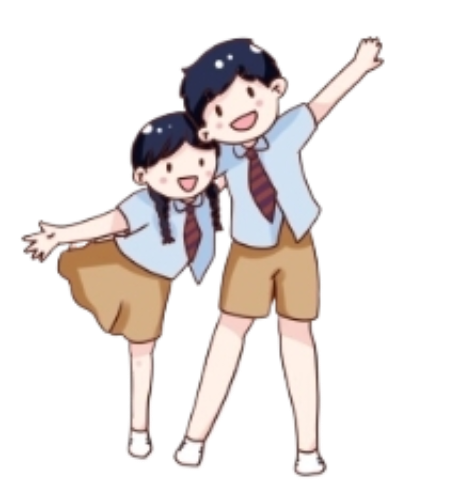 В нас сьогодні був зовсім не цікавий урок.
НАПИСАННЯ ОКРЕМО:
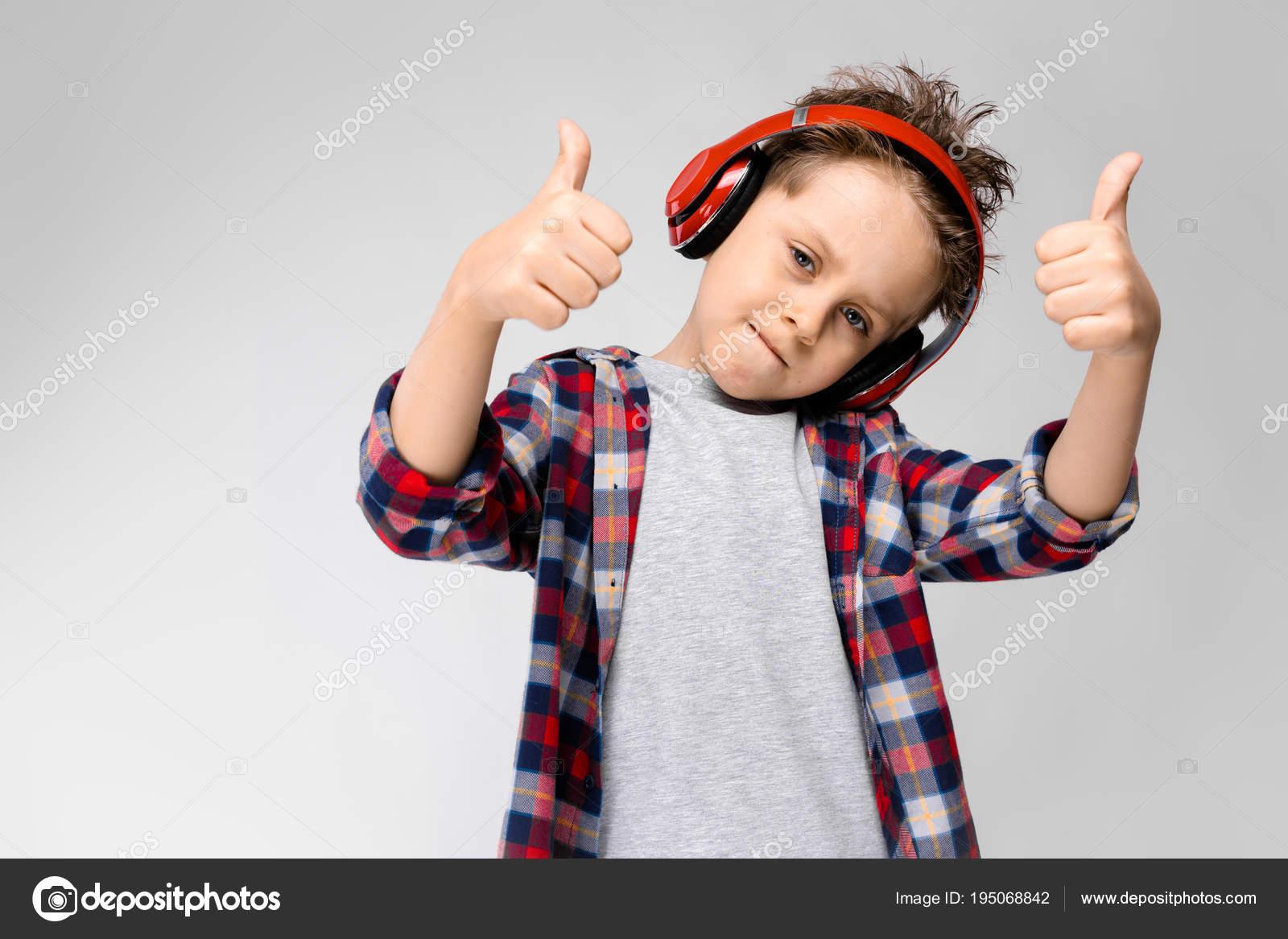 Якщо не стосується присудка:
  Це завдання не (є) складне.
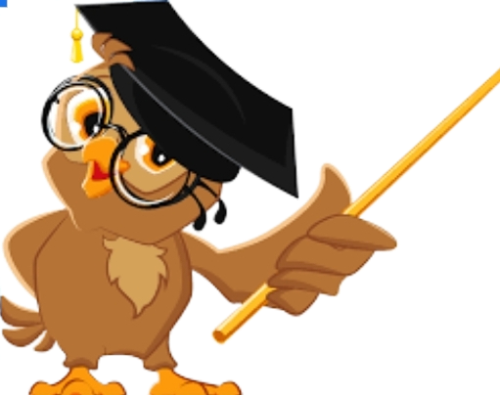 НАПИСАННЯ –Н- ТА –НН- У ПРИКМЕТНИКАХ
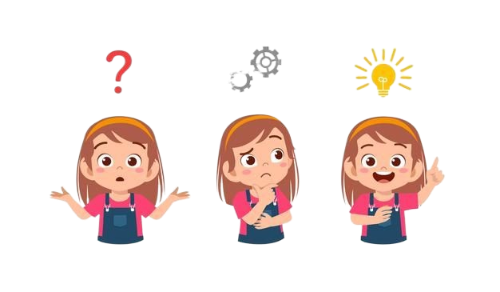 -НН- ПИШЕМО:
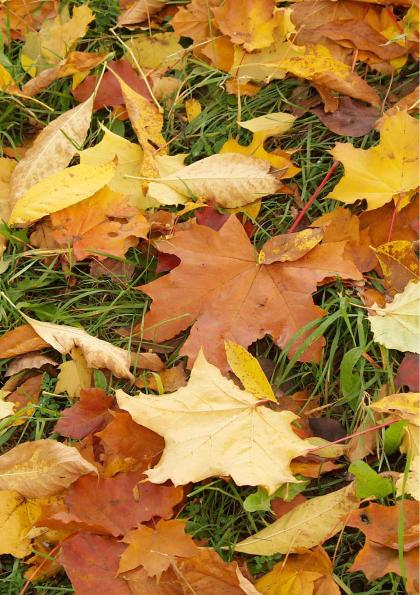 При збігові двох однакових приголосних на межі кореня і суфікса: докорінний, неписьменний, щоденний, осінній, ранній.
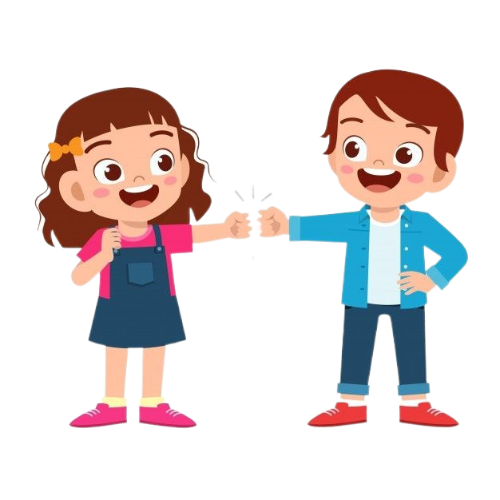 Настав новий осінній день.
-НН- ПИШЕМО:
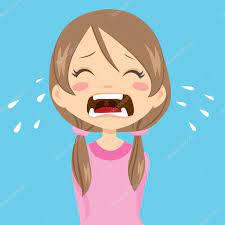 У наголошених прикметникових суфіксах -енн-(ий), -анн-(ий), -янн-(ий), що вказують на міру, більшу, ніж звичайна: здорове́нний, невблага́нний, страше́нний, незрівнянний, незліче́нний.
Страшенний сум роздирав її до сліз.
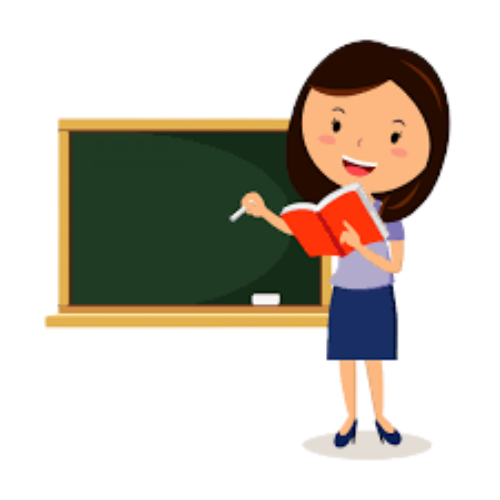 Зауважте!

У прикметниках нездо́ланий, 
неска́заний пишемо -н-.
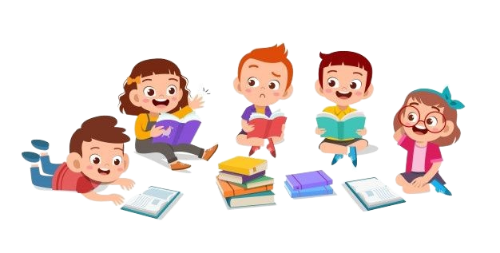 -НН- ПИШЕМО:
У прикметниках-старослов’янізмах: огненний, благословенний, блаженний, окаянний, священний, мерзенний.
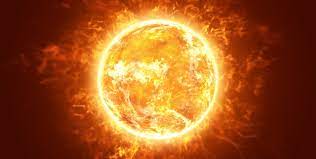 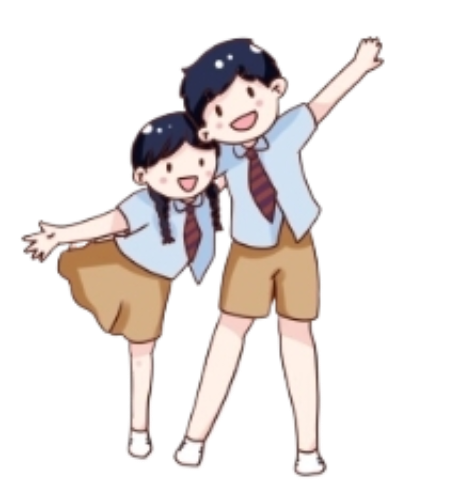 Сонце – не просто огненний шар.
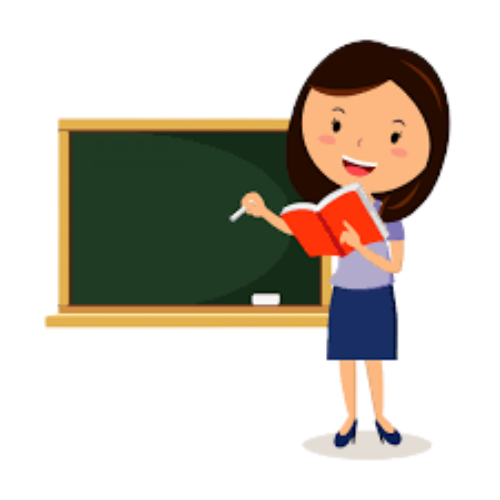 У небі видно журавлиний ключ.
В інших прикметниках пишемо -Н-: журавлиний, гречаний, скляний.
Дякую за увагу!
Натхнення вам у роботі!
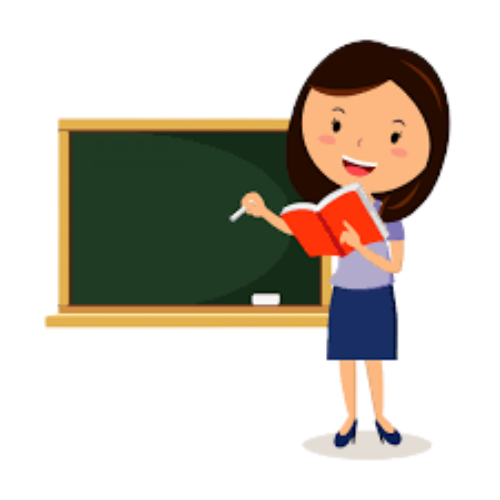